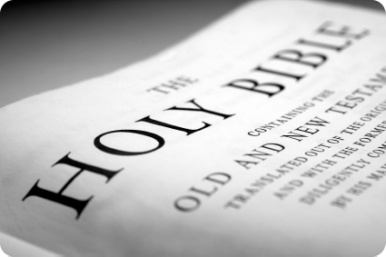 Hindering The TruthGalatians 5
Hindering The Truth
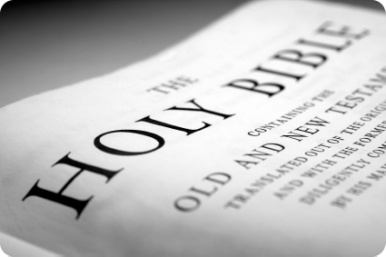 “You were running well; who hindered you from obeying the truth?”
Galatians 5:7
Hindering The Truth
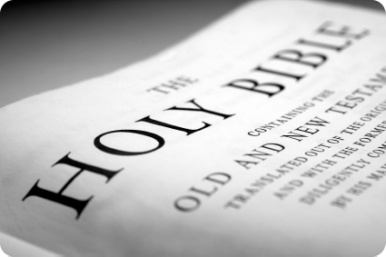 Doctrinal Error.
Galatians 5:7-12; 2:4-5
2 Peter 2:1
2 Timothy 4:3-4
Hindering The Truth
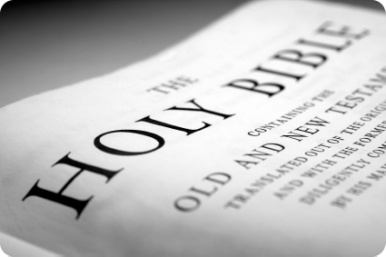 Constant Needless Controversy.
Galatians 5:15; 2:11-14
Jude 3
1 Tim. 6:3-5; 2 Tim. 2:23-24;         Titus 3:9; 1 Cor. 3:1-4
Hindering The Truth
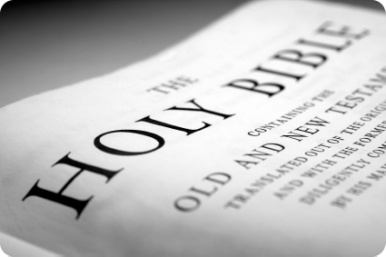 Carnal (Fleshly) Mindedness
Galatians 5:16-26; Luke 8:14
Fleshly attitudes
Fleshly aspirations
Fleshly pleasures
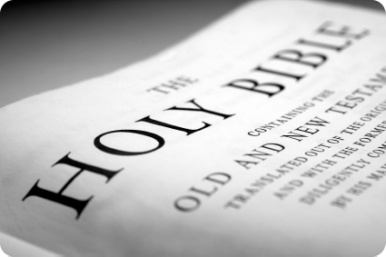 Hindering The Truth